Giải bài toán bằng hai phép tính
GIÁO VIÊN: VŨ THỊ HƯƠNG GIANG
LỚP 3E
TRƯỜNG TIỂU HỌC ĐỨC GIANG
Kiểm tra bài cũ
Bài 1:  Em hãy viết số thích hợp vào chỗ chấm:
a)  3 m 5 dm   =  ….   dm
b)  5 m 18 cm =  ….   cm
Bài 2:  Hàng trên có 3 cái kèn, hàng dưới có nhiều hơn hàng trên 2 cái kèn. Hỏi hàng dưới có mấy cái kèn?
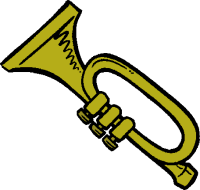 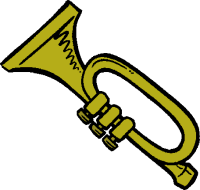 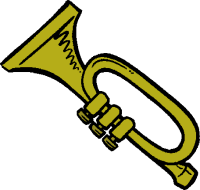 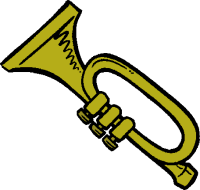 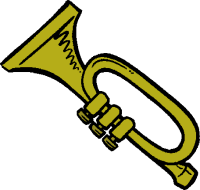 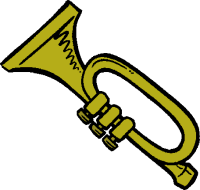 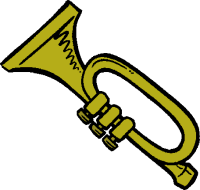 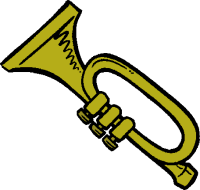 Bài toán 1: Hàng trên có 3 cái kèn, hàng dưới có nhiều hơn hàng trên  2 cái kèn. Hỏi: 
Hàng dưới có mấy cái kèn ?
Cả hai hàng có mấy cái kèn ?
Tóm tắt
3 kèn
Hàng trên:

Hàng dưới:
? kèn
2 kèn
? kèn
Tóm tắt

Hàng trên:
Hàng dưới:
3 kèn
? kèn
2 kèn
? kèn
Bài toán 1: Hàng trên có 3 cái kèn, hàng dưới có nhiều hơn hàng
                      trên 2 cái kèn. Hỏi: 
Hàng dưới có mấy cái kèn ?
Cả hai hàng có mấy cái kèn ?
Bài giải
a. Số kèn ở hàng dưới là:
            3 + 2 = 5 (cái)
b. Số kèn ở cả hai hàng là:
            3 + 5 = 8 (cái)
                   Đáp số:  a. 5 cái kèn
                                 b. 8 cái kèn
Bài toán 2: Bể thứ nhất có 4 con cá, bể thứ hai có nhiều hơn bể   thứ nhất 3 con cá. Hỏi cả hai bể có bao nhiêu con cá ?
Tóm tắt
Bài giải
Số cá ở bể thứ hai là:
        4 + 3 = 7 (con)
Số cá ở cả hai bể là:
        4 + 7 = 11 (con)
             Đáp số: 11 con cá
4 con cá
Bể thứ nhất:
3 con cá
? con cá
Bể thứ hai:
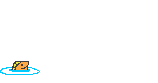 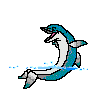 Tóm tắt
Anh : 
Em :
15 bưu ảnh
7 bưu       ảnh
? bưu ảnh
Bài tập 1: Anh có 15 tấm bưu ảnh, em có ít hơn anh 7 tấm bưu ảnh. Hỏi cả hai anh em có bao nhiêu tấm bưu ảnh ?
Bài giải
        Em có số bưu ảnh là:
          15 – 7 = 8 (tấm)
Cả hai anh em có số bưu ảnh là:
           15 + 8 = 23 (tấm)
             Đáp số: 23 tấm bưu ảnh
27kg
Bao gạo:
? kg
5kg
Bao ngô:
Bài tập 3: Nêu bài toán theo tóm tắt sau rồi giải bài toán đó:
Bài giải
                  Bao ngô cân nặng là:
                   27 + 5 = 32 (kg)
                  Cả hai bao cân nặng là: 
                   27 + 32 = 59 (kg)
                            Đáp số: 59 kg
Bao gạo nặng 27kg, bao ngô nặng hơn bao gạo 5kg. Hỏi cả hai bao cân nặng bao nhiêu ki-lô-gam ?
Muốn giải bài toán bằng hai phép tính ta làm thế nào?
Muốn giải bài toán bằng hai phép tính ta làm theo hai bước:
Bước 1: Tìm phần thứ hai chưa biết
Bước 2: Tìm cả hai phần
CHÀO CÁC EM VÀ HẸN GẶP LẠI
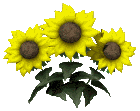 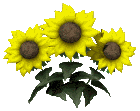 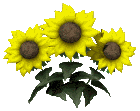 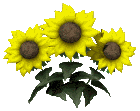 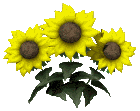